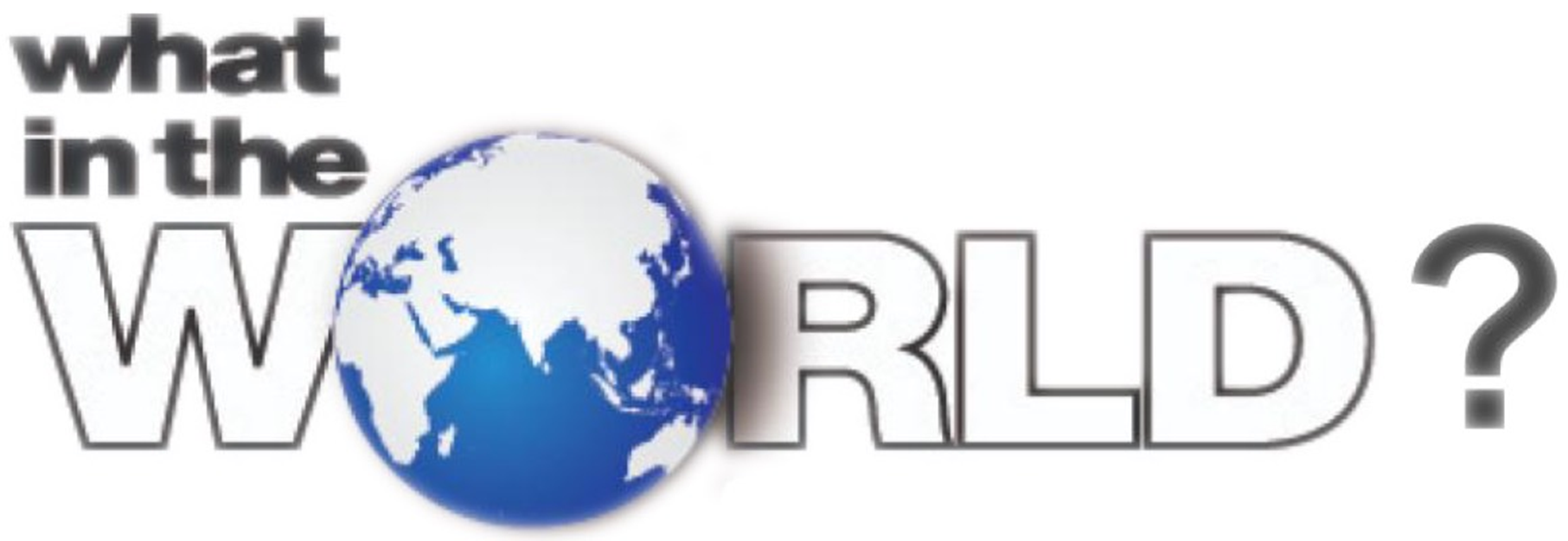 What can I do?
I Kings 18, James 5, Matthew 25
Background –906 B.C.Division Cultural PressuresIdol Worship CorruptionEconomic fallGod Called Elijah
Elijah: Willing to Go
18 And it came to pass after many days, that the word of the Lord came to Elijah in the third year, saying, Go, shew thyself unto Ahab; and I will send rain upon the earth.
2 And Elijah went to shew himself unto Ahab. And there was a sore famine in Samaria.
Elijah: Courage to Stand
17 And it came to pass, when Ahab saw Elijah, that Ahab said unto him, Art thou he that troubleth Israel?
18 And he answered, I have not troubled Israel; but thou, and thy father's house, in that ye have forsaken the commandments of the Lord, and thou hast followed Baalim.
Elijah: Stand Alone
22 Then said Elijah unto the people, I, even I only, remain a prophet of the Lord; but Baal's prophets are four hundred and fifty men.
Elijah: Speak out
27 And it came to pass at noon, that Elijah mocked them, and said, Cry aloud: for he is a god; either he is talking, or he is pursuing, or he is in a journey, or peradventure he sleepeth, and must be awaked.
Committed and Faithful
36 And it came to pass at the time of the offering of the evening sacrifice, that Elijah the prophet came near, and said, Lord God of Abraham, Isaac, and of Israel, let it be known this day that thou art God in Israel, and that I am thy servant, and that I have done all these things at thy word.
1. God is always faithful to the one who is faithful to him!
38 Then the fire of the Lord fell, and consumed the burnt sacrifice, and the wood, and the stones, and the dust, and licked up the water that was in the trench.
James 517 Elias was a man subject to like passions as we are, and he prayed earnestly that it might not rain: and it rained not on the earth by the space of three years and six months.
2. God Can and Will use Anyone!
Mt. 25: 13 Watch therefore, for ye know neither the day nor the hour wherein the Son of man cometh. (Topic)
14 For the kingdom of heaven is as a man travelling into a far country, who called his own servants, and delivered unto them his goods.
(Ascension and Return)
15 And unto one he gave five talents, to another two, and to another one; to every man according to his several ability; and straightway took his journey.
16 Then he that had received the five talents went and traded with the same, and made them other five talents.
17 And likewise he that had received two, he also gained other two.
18 But he that had received one went and digged in the earth, and hid his lord's money.
3. The time, talents, gifts and opportunities God has given you are valuable to the Lord. 
Everyone has God given “value”
4. “I will stand before Christ.”
19 After a long time the lord of those servants cometh, and reckoneth with them.
“No one will weep over what they have done for Christ, only what they have wasted!”
5. I will be Committed and Faithful
20 And so he that had received five talents came and brought other five talents, saying, Lord, thou deliveredst unto me five talents: behold, I have gained beside them five talents more.
21 His lord said unto him, Well done, thou good and faithful servant: thou hast been faithful over a few things, I will make thee ruler over many things: enter thou into the joy of thy lord.
Committed and Faithful
22 He also that had received two talents came and said, Lord, thou deliveredst unto me two talents: behold, I have gained two other talents beside them.
23 His lord said unto him, Well done, good and faithful servant; thou hast been faithful over a few things, I will make thee ruler over many things: enter thou into the joy of thy lord.
24 Then he which had received the one talent came and said, Lord, I knew thee that thou art an hard man, reaping where thou hast not sown, and gathering where thou hast not strawed:
25 And I was afraid, and went and hid thy talent in the earth: lo, there thou hast that is thine.
26 His lord answered and said unto him, Thou wicked and slothful servant, thou knewest that I reap where I sowed not, and gather where I have not strawed: